Every Child Matters:
Refugees and Immigrants in Education

3rd Transnational Project Meeting 

Tendring Technology College
9th to 13th October 2017
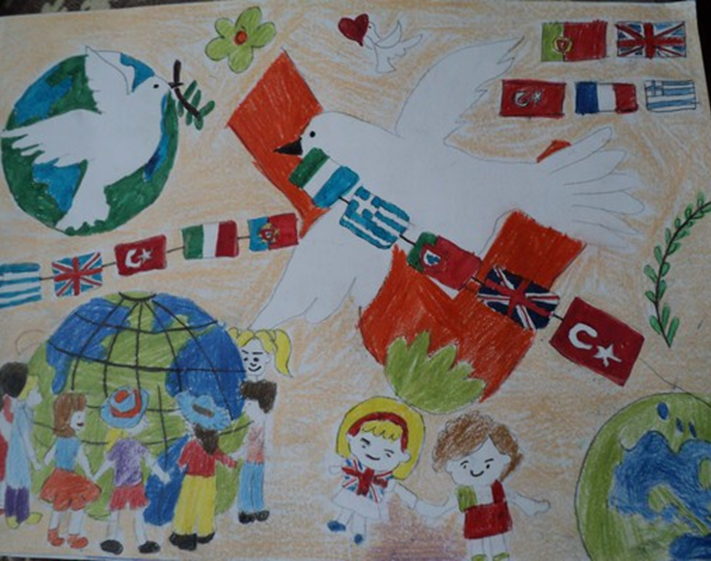 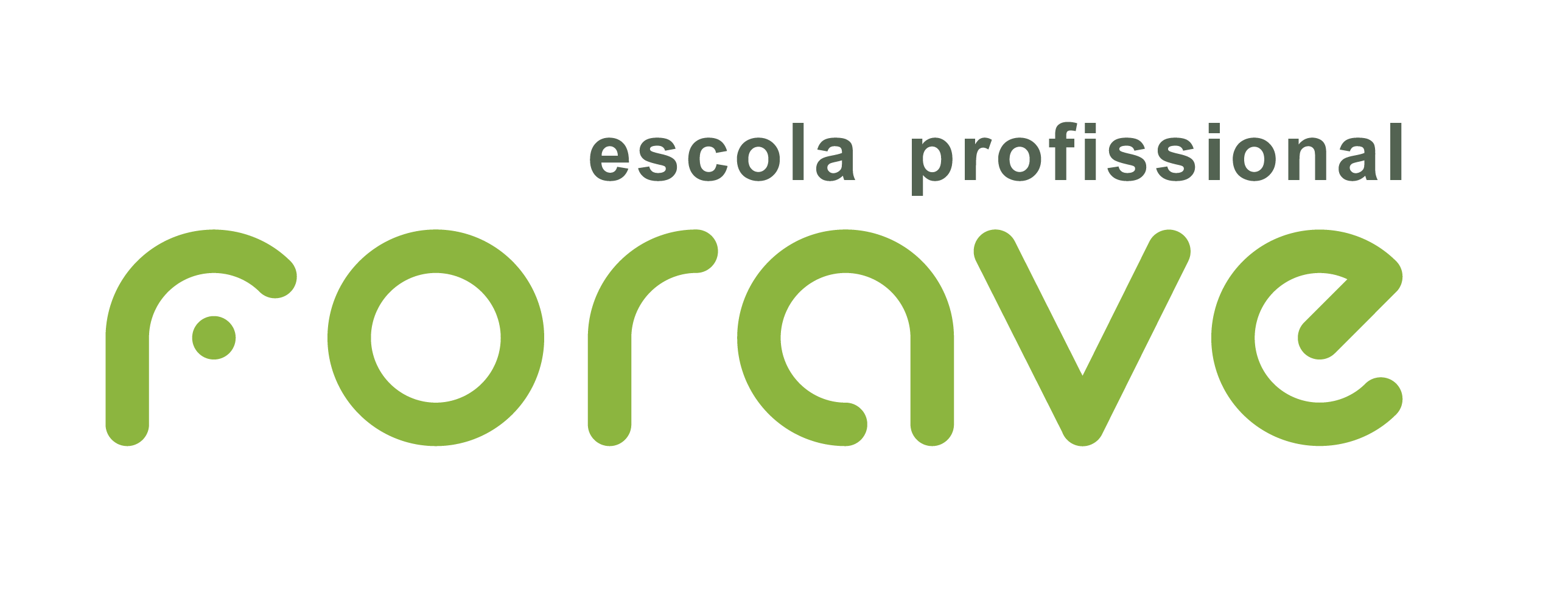 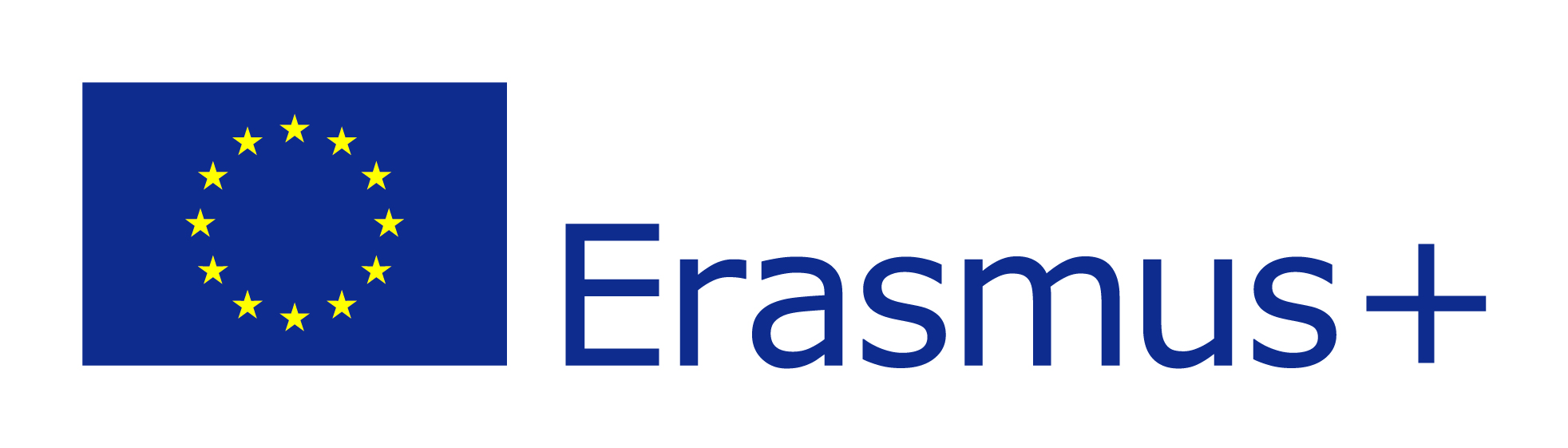 The influence of emigration on art and music in Portugal
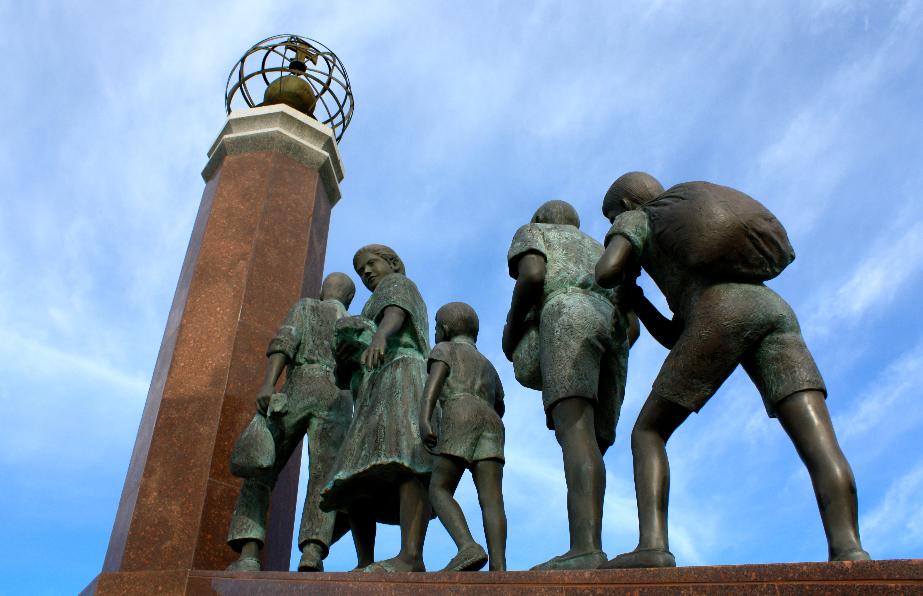 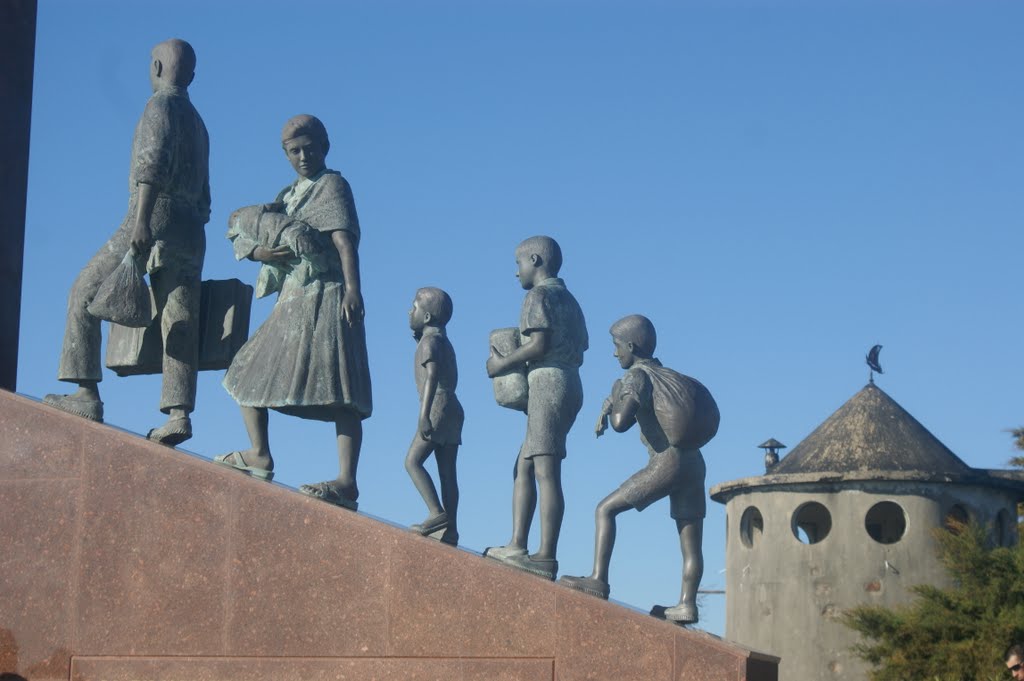 “Monumento ao emigrante” (Emigrants Statue) in Laúndos, Póvoa de Varzim
The beginning of emigration from Portugal dates from the 15th century, the start of the Portuguese period of overseas exploration, when many Portuguese settled in Africa, America and Asia.

Today, there are more than two million Portuguese emigrants, meaning that more than 20% of the Portuguese population lives outside our country.
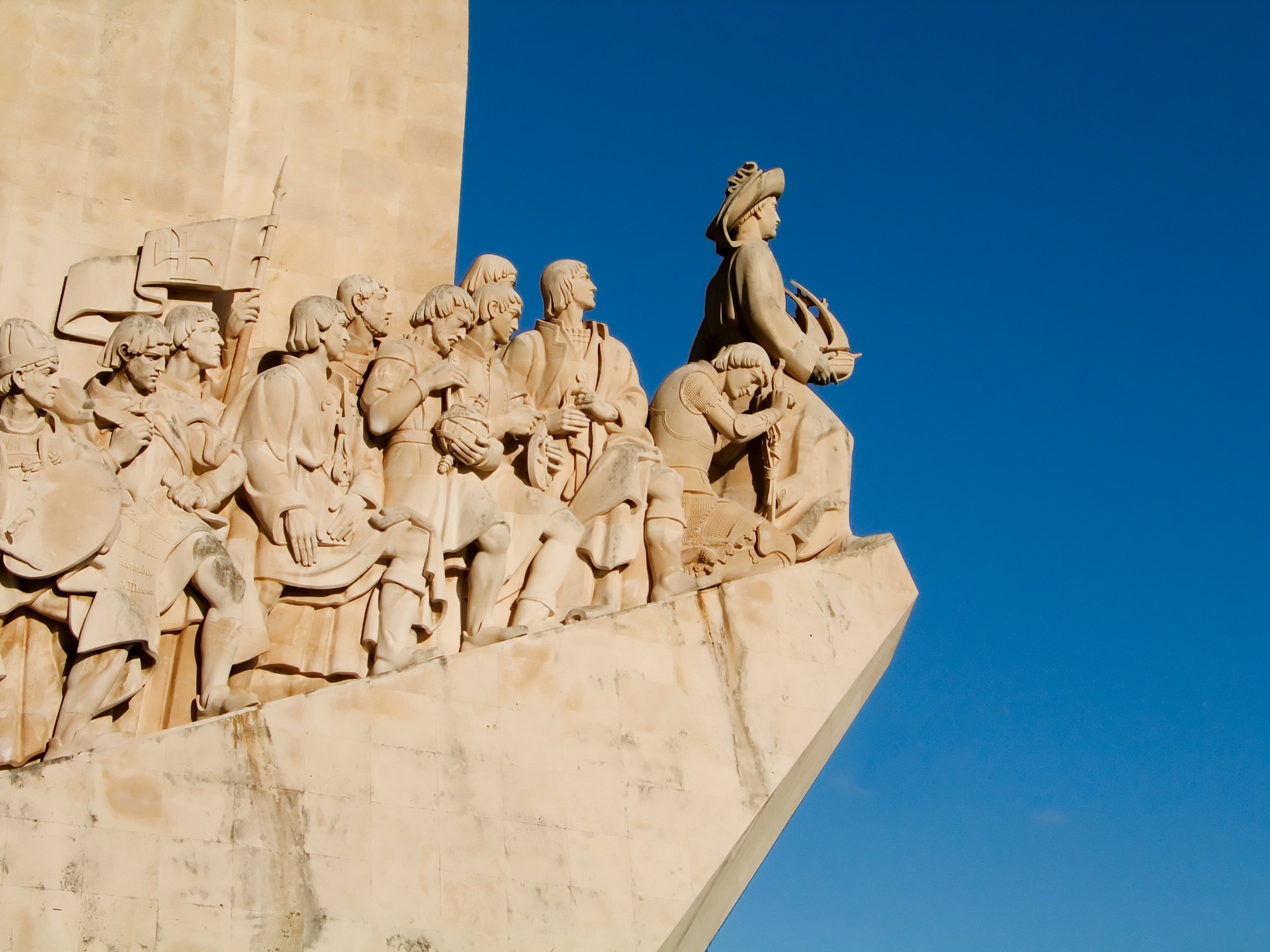 In the late 1950s, Portuguese emigration increased towards destinations in the expanding economies of Northern and Central Europe, particularly France.
In the next 15 years, up until 1974, more than 1.5 million Portuguese emigrated, trying to escape a poor economy and an oppressive dictatorship, to take up jobs in low-wage, low-productivity sectors.
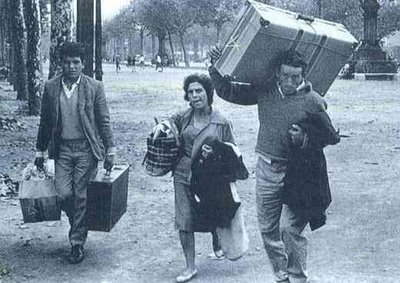 Emigrants carrying a “mala de cartão” (luggage made of cardboard)
In recent years, mainly since 2013, the number of Portuguese leaving Portugal has grown substantially and it is estimated that around 110.000 people, most of them with a college degree, leave our country every year.
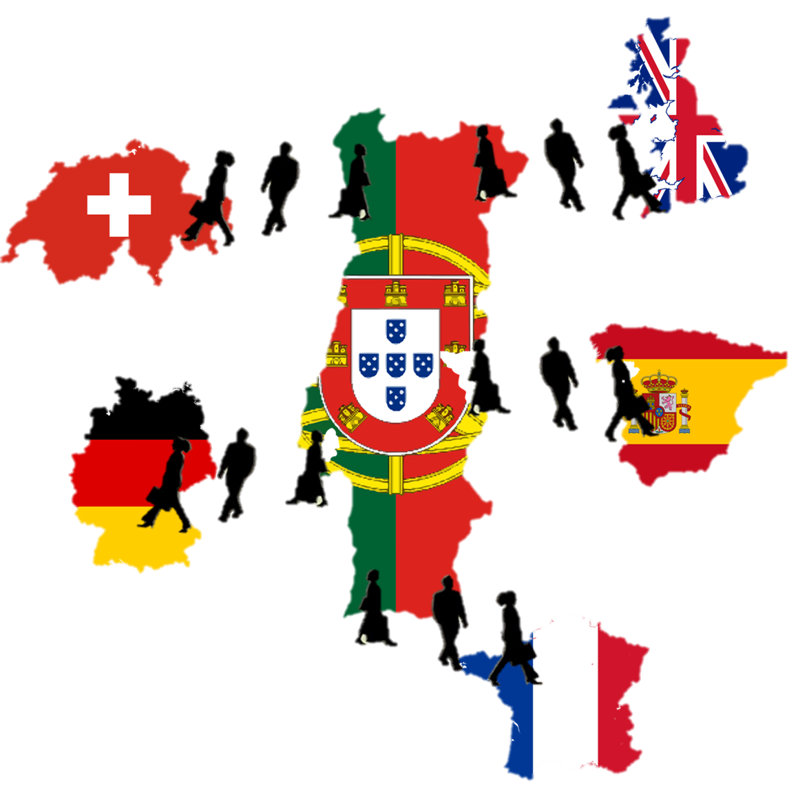 Emigration has important political,  financial and social consequences in our society, and has influenced the work of many authors.

Manuel Alegre is one of those authors. He is a poet and a politician, who was forced into exile in 1964 because of his opposition to Salazar's dictatorial government.
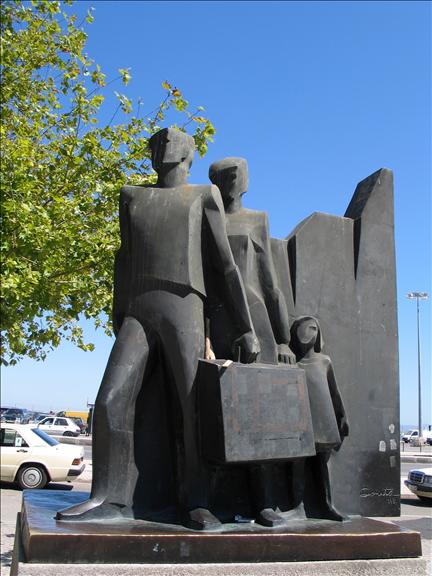 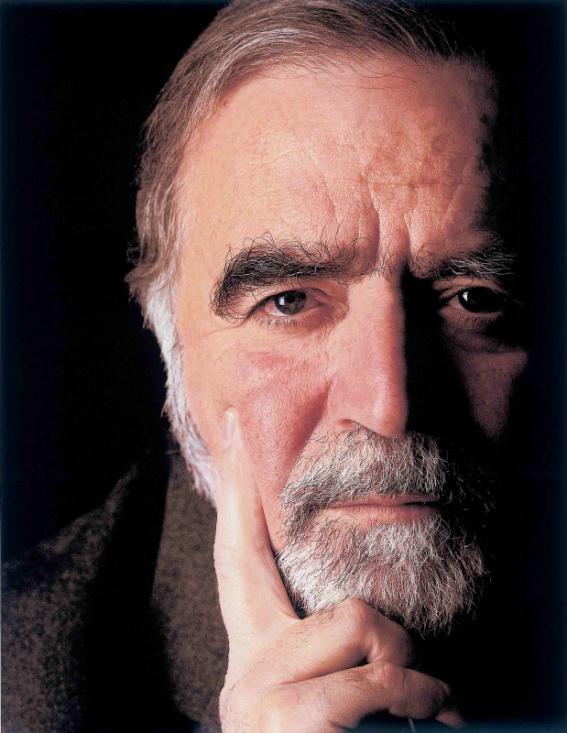 Trova do imigrante

Manuel Alegre
Trova do emigrante
Parte de noite e não olhaOs campos que vai deixarTodo por dentro a abanarComo a terra em AgadirFolha a folha se desfolhaSeu coração ao partirNão tem sede de aventuraNem quis a terra distanteA vida o fez viajanteSe busca terras de FrançaÉ que a sorte lhe foi duraE um homem também se cansaAs rugas que o suor cavaNão são rugas são enganosSão perdas lágrimas e danosDe suor por conta alheiaNão compensa nunca pagaQuanto suor se semeia
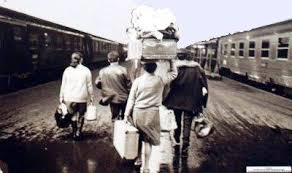 Em vida vive-se a morteSe o trabalho não dá frutoMorre-se em cada minutoSe o fruto nunca se alcançaPorque lhe foi dura a sorteVai para terras de FrançaNão julguem que vai contenteLeva nos olhos o verdeDos campos onde se perdeGente que tudo lhe deuParte mas fica presenteEm tudo o que não colheuVerde campo verde e tristeEm ti ceifou e hoje foi-seEm ti ceifou mas a foiceCeifava somente esperançaNem sempre um homem resisteVai para terras de França
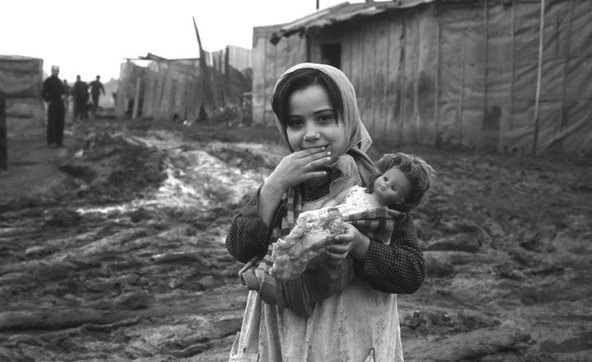 Vai-se um homem vai com eleA marca de uma raizVai com ele a cicatrizDe um lugar que está vazioLeva gravada na peleUma aldeia um campo um rioFicam mulheres a chorarPor aqueles que se foramAi lágrimas que se choramNão fazem qualquer mudançaJá foram donos do marVão para terras de França.
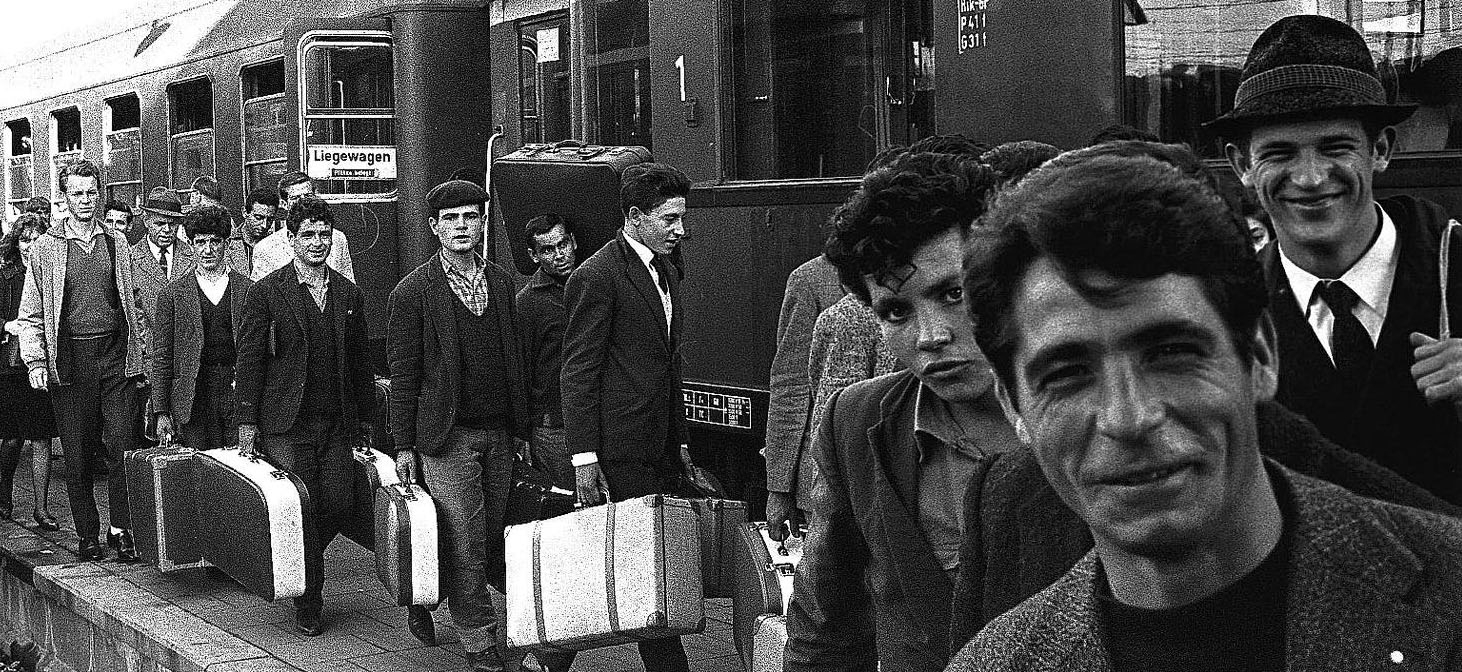 This poem talks about the feelings and thoughts of emigrants.
The poet begins by saying that emigrants leave their houses and villages at night, without looking at what they leave behind because it´s to painful for them to do it.
Then, they start their journey to France, but they do it without any desire to discover new lands or start new adventures. They do it because they are forced by the economical crisis and because they want to try their luck.
However, all this journey is made with the memory of their villages and loved ones, who are at home crying.
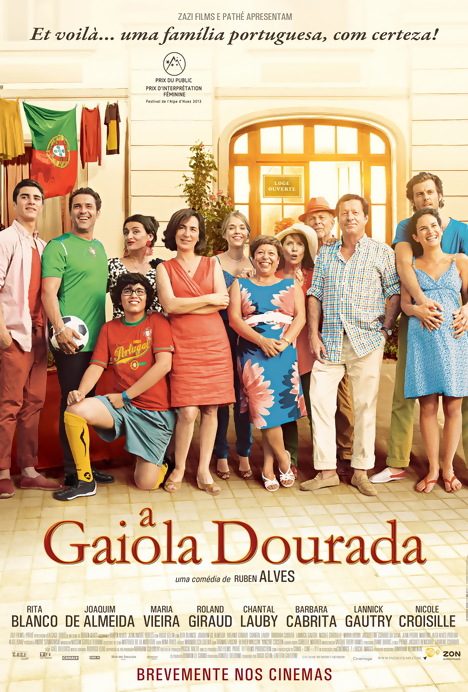 Other Portuguese authors wrote books on emigration, created art works, produced films, wrote songs…

Rio Grande is a music band that launched, in 1996, a song entitled “Postal dos Correios”. “Postcard”, in English.
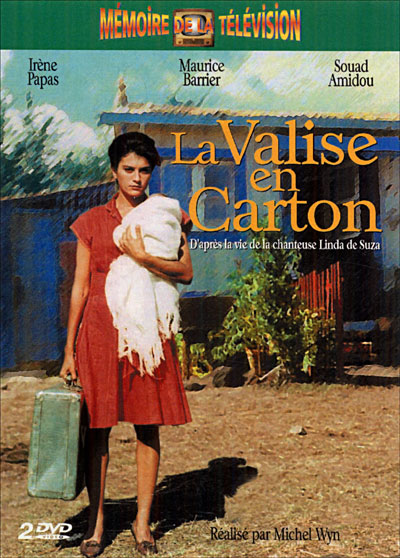 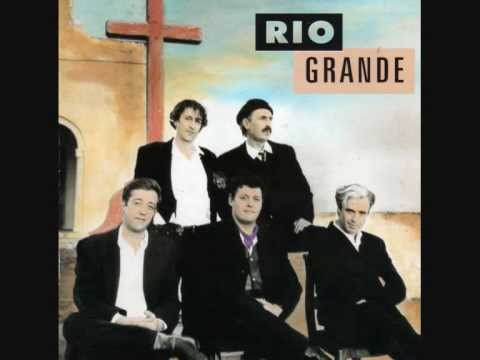 Postal dos correios, Rio Grande
This song talks about a man that is outside his home country and writes back to his parents to tell them a little bit about his life and also asks for his family situation.
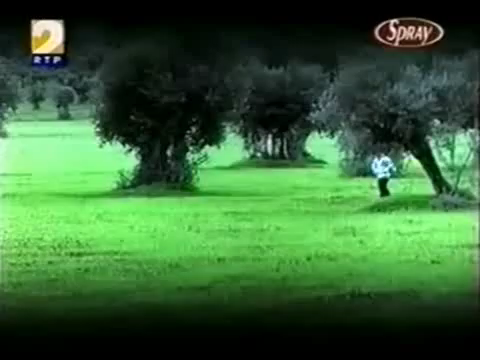 Postal dos correios,  Rio Grande
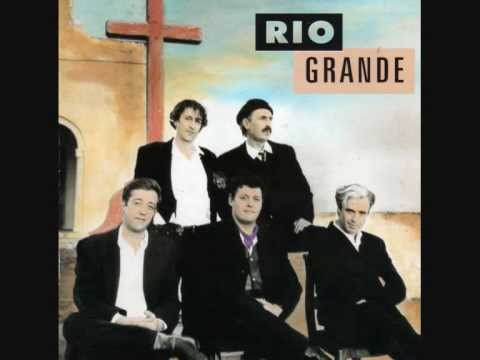 Thank you for your attention!